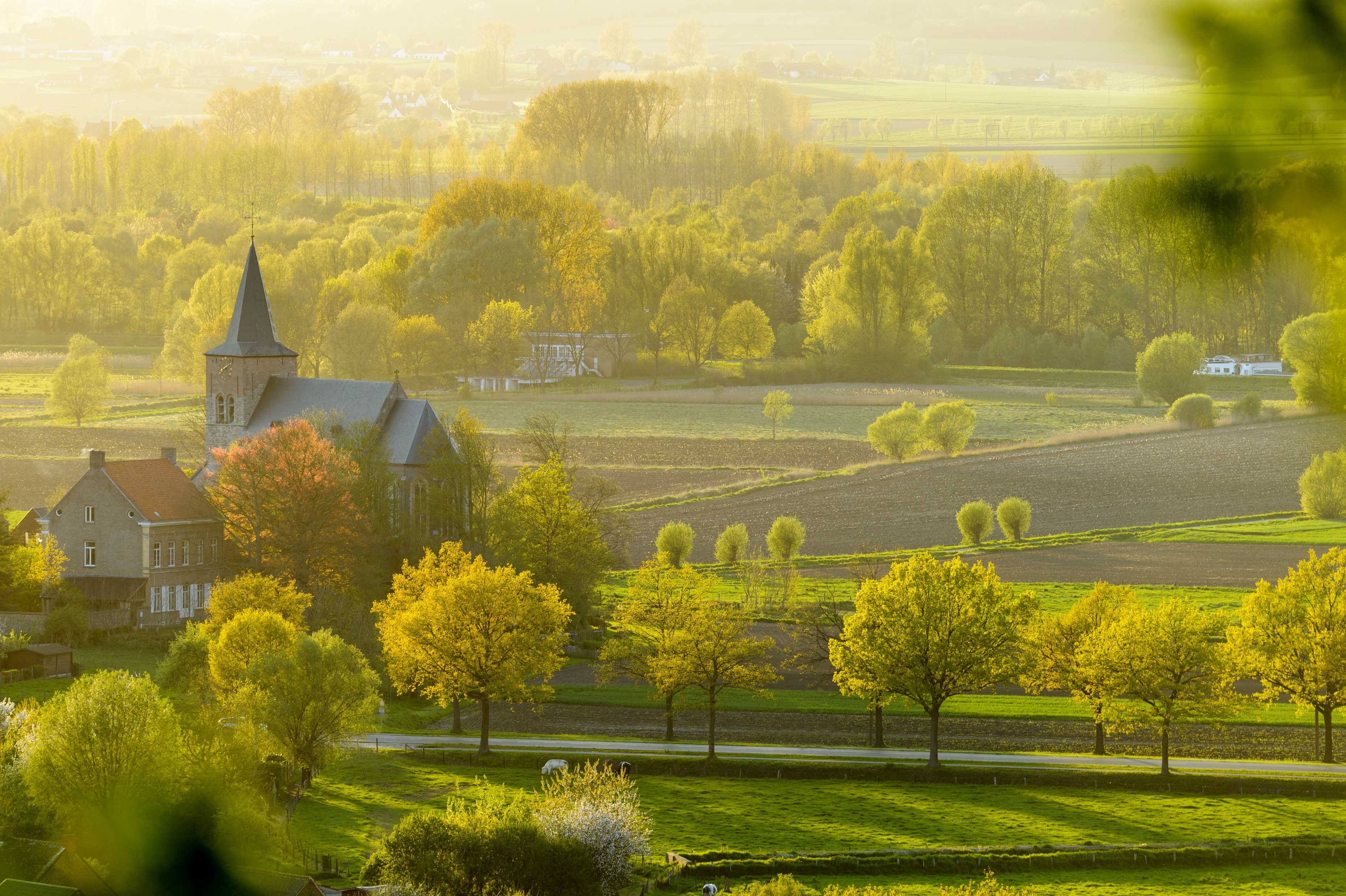 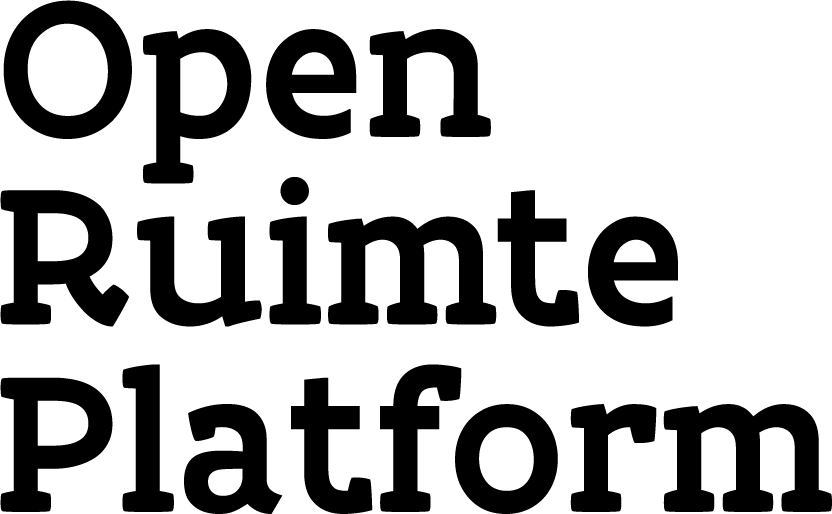 Balans tussen lokale dynamiek en Vlaamse agenda in Landschapspark Vlaamse Ardennen
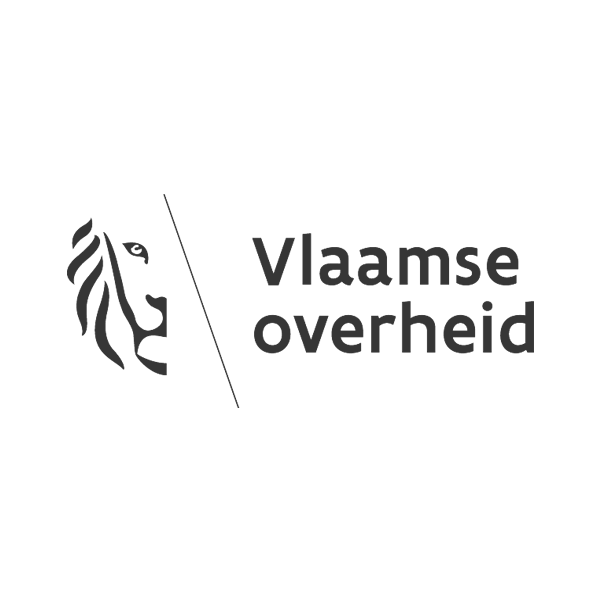 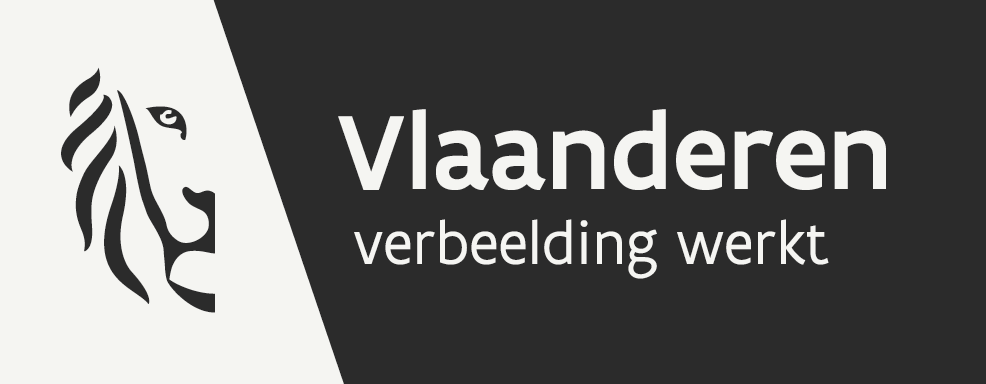 Oproep kandidaatstelling Vlaamse Parken
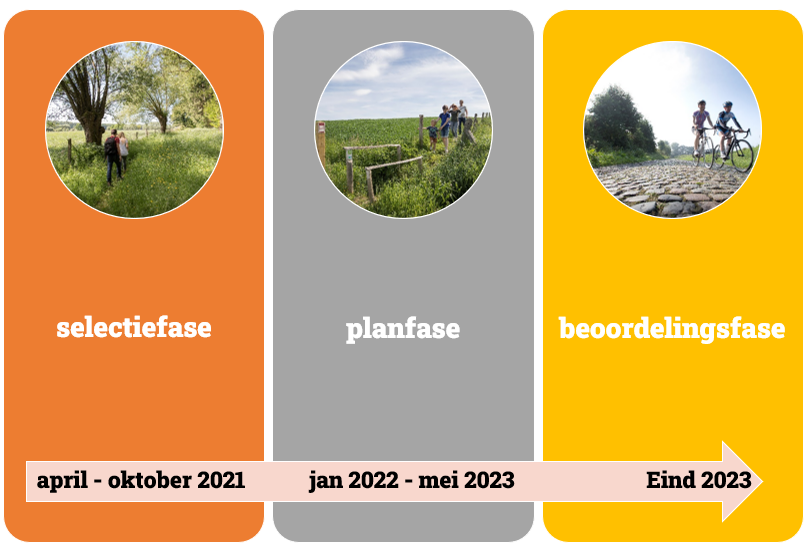 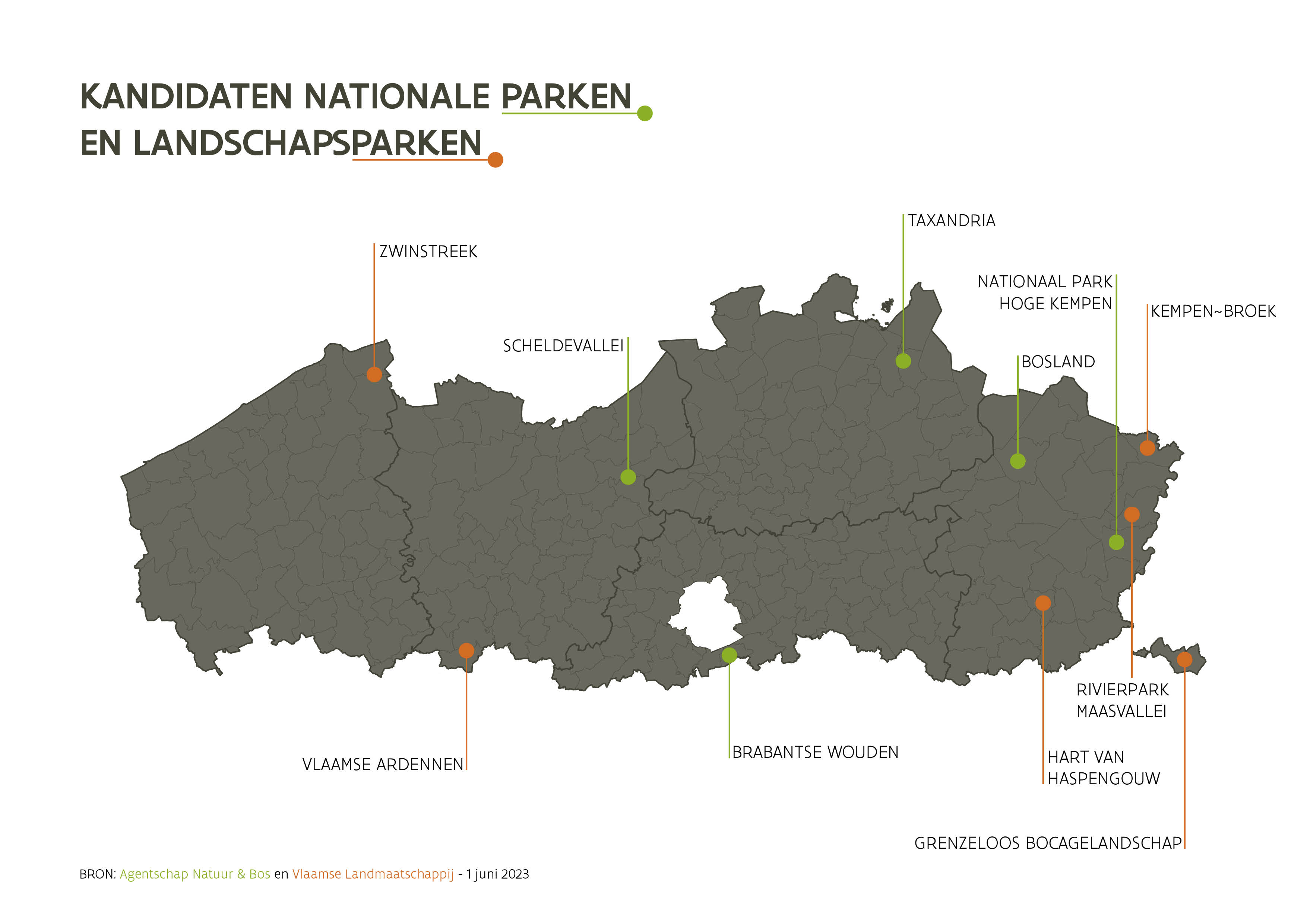 Kandidaat Landschapspark Vlaamse Ardennen uitgangssituatie
Sterk Vlaams Ardennen – gevoel

Maar weinig bestaande samenwerkingsverbanden		weinig geïntegreerde gebiedsgerichte werking
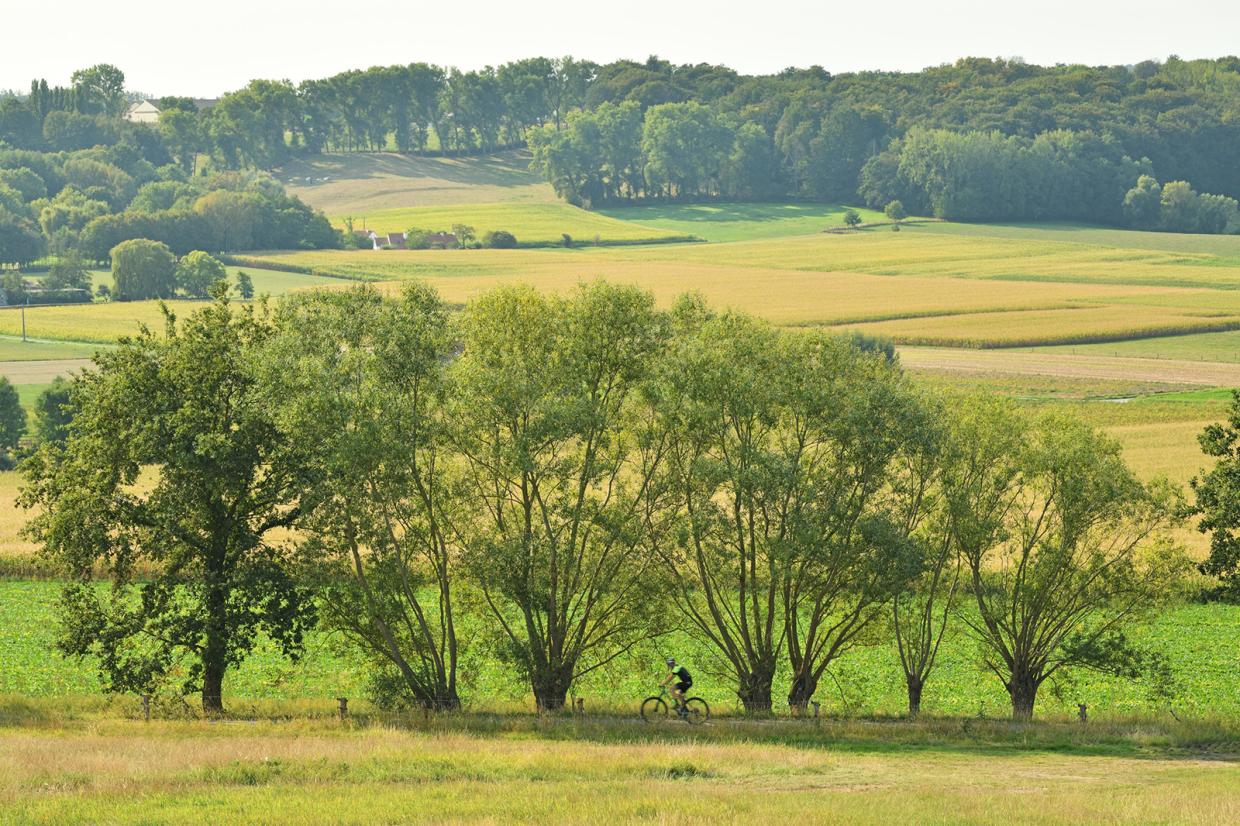 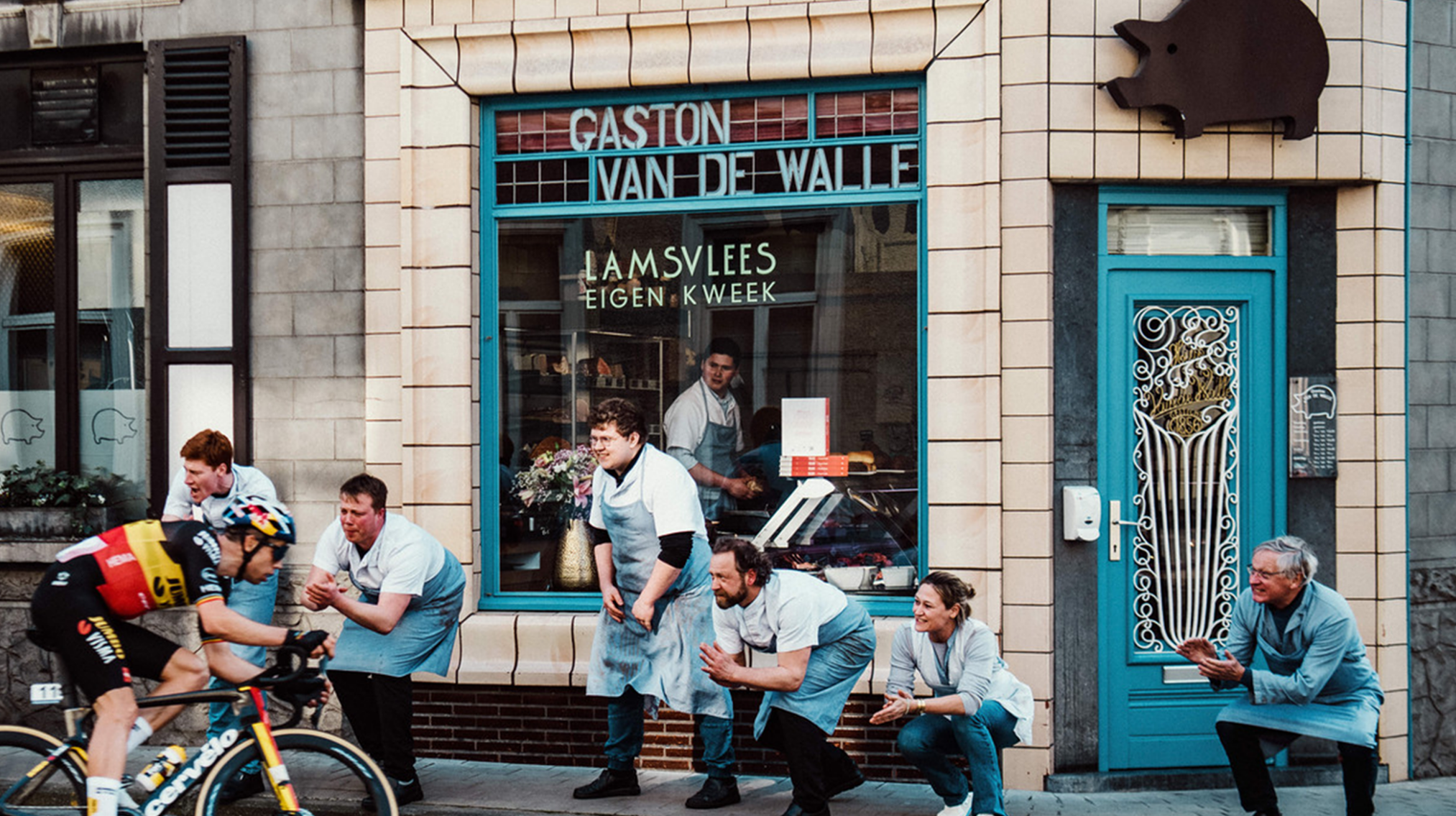 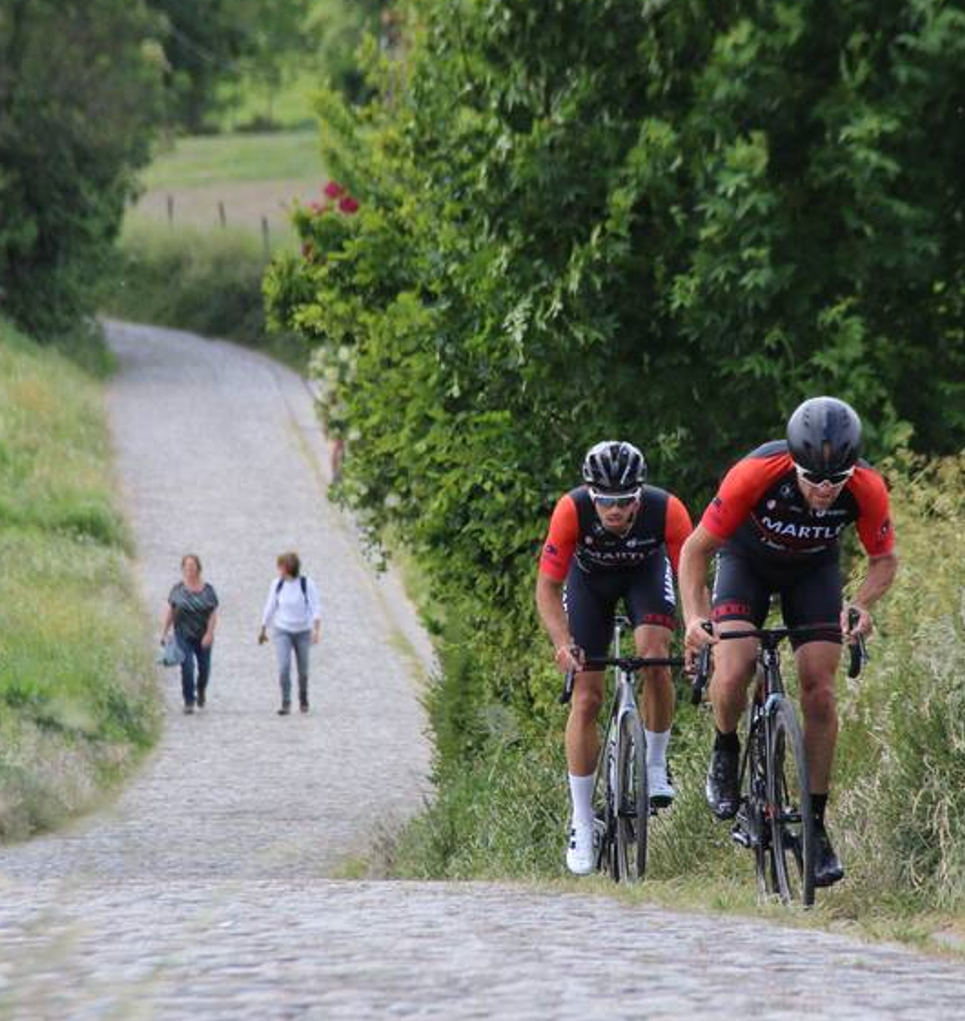 Kandidaat Landschapspark Vlaamse Ardennen uitgangssituatie
Vlaamse Ardennen =  (een van) Vlaanderens mooiste landschappen

Erkenning = kans om in te zetten op:

versterken landschapskwaliteit

aanpakken belangrijke uitdagingen


Niet getwijfeld: ons kandidaat gesteld!
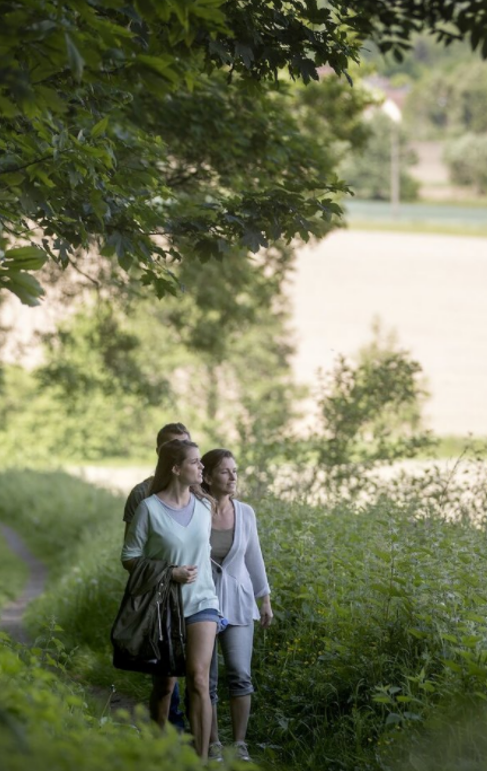 Partners
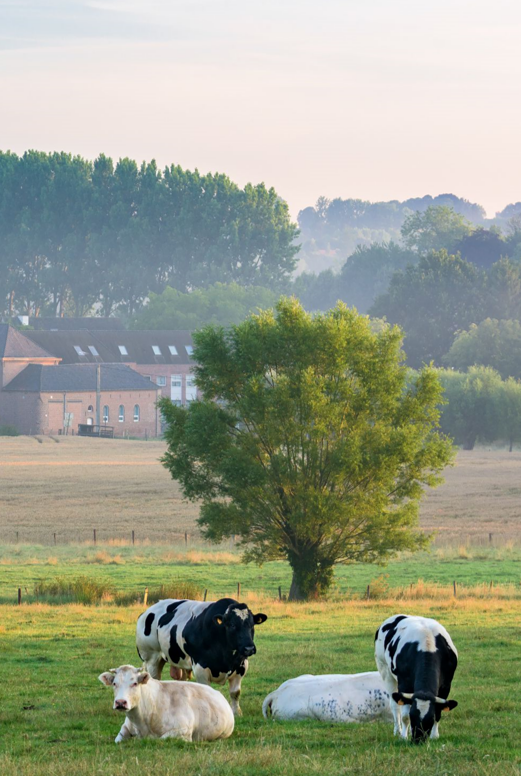 Initiatief: RLVA + POV + SOLVA 

Opmaak kandidatuur: intensief participatief traject
	
+ 7 gemeenten
+ 25 middenveldorganisaties
+ burgers en boeren
+ Vlaamse administraties
+ onderzoeksinstellingen, musea…
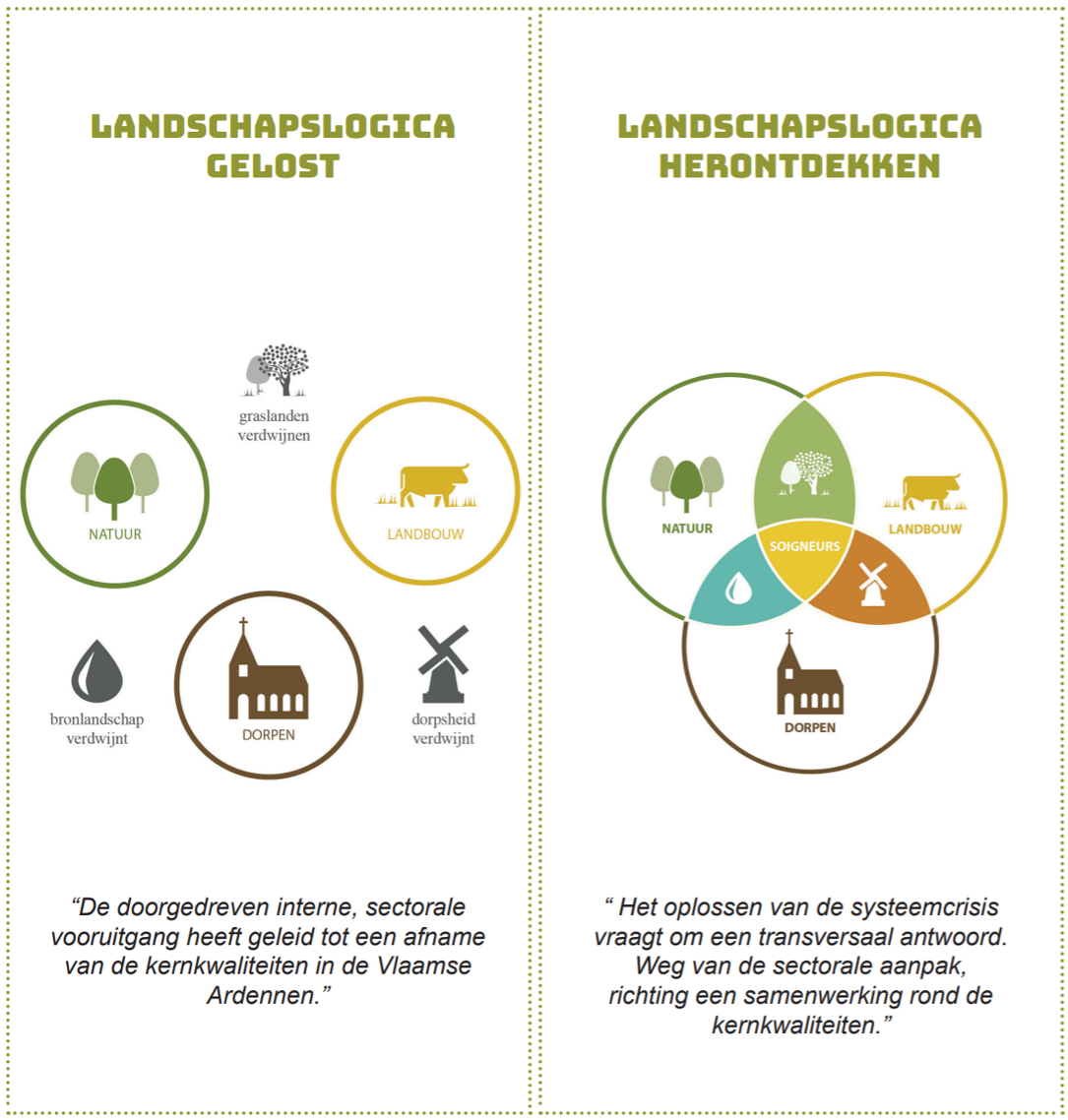 Ambities
Resultaten - tastbaar
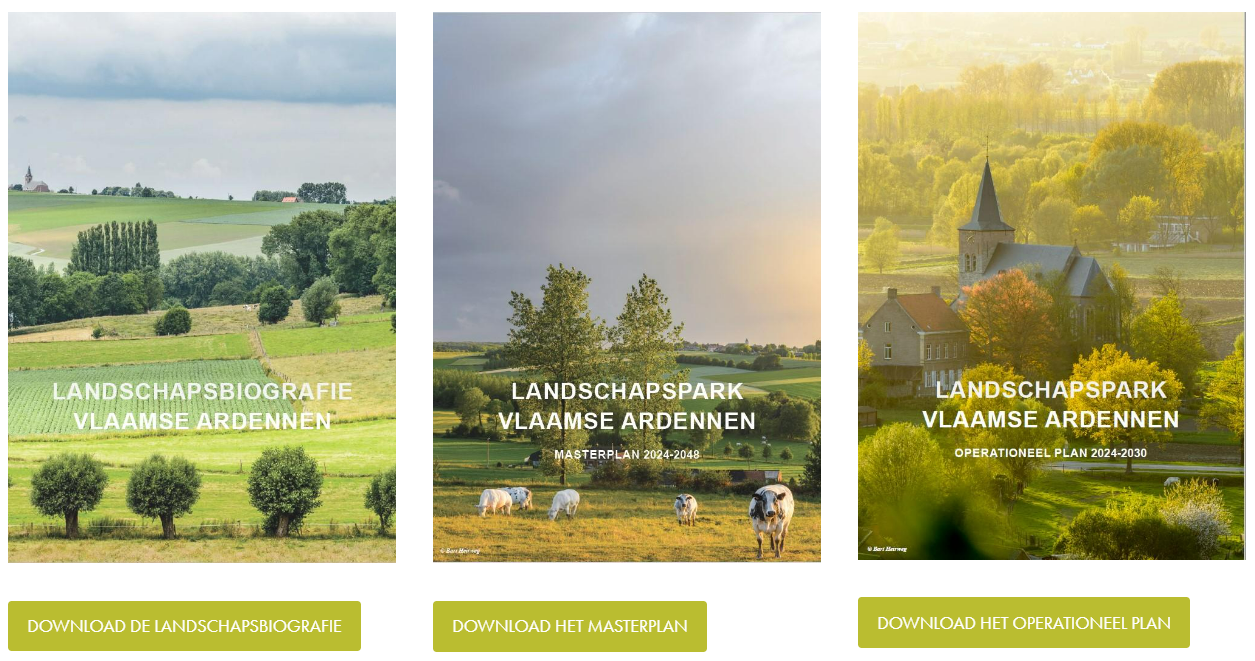 Resultaten – netwerk, banden, dialoog!
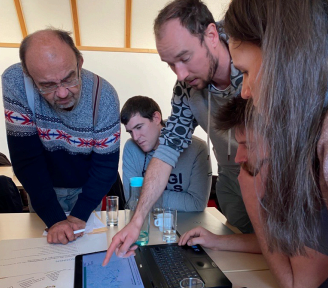 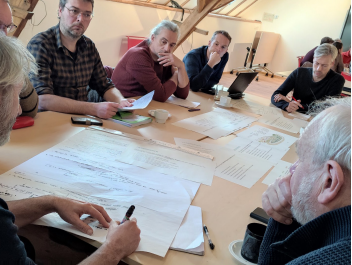 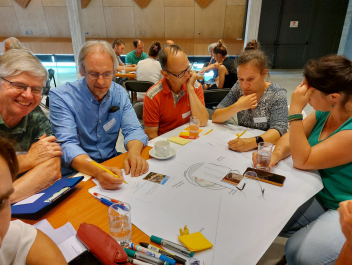 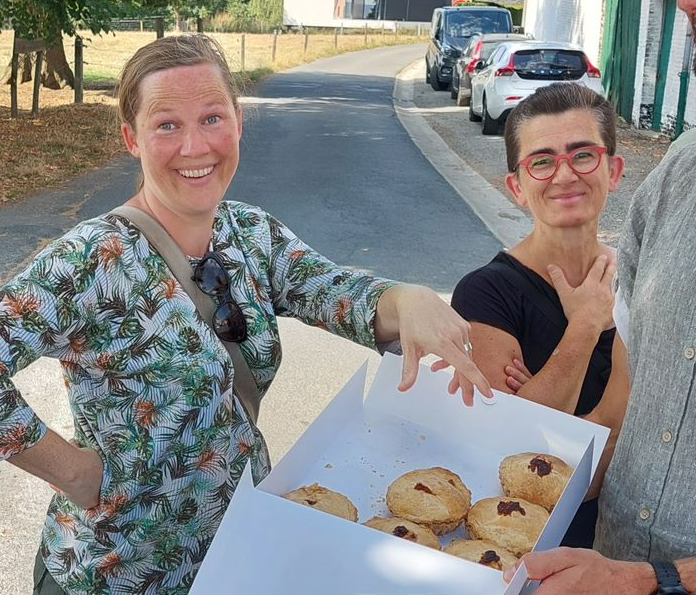 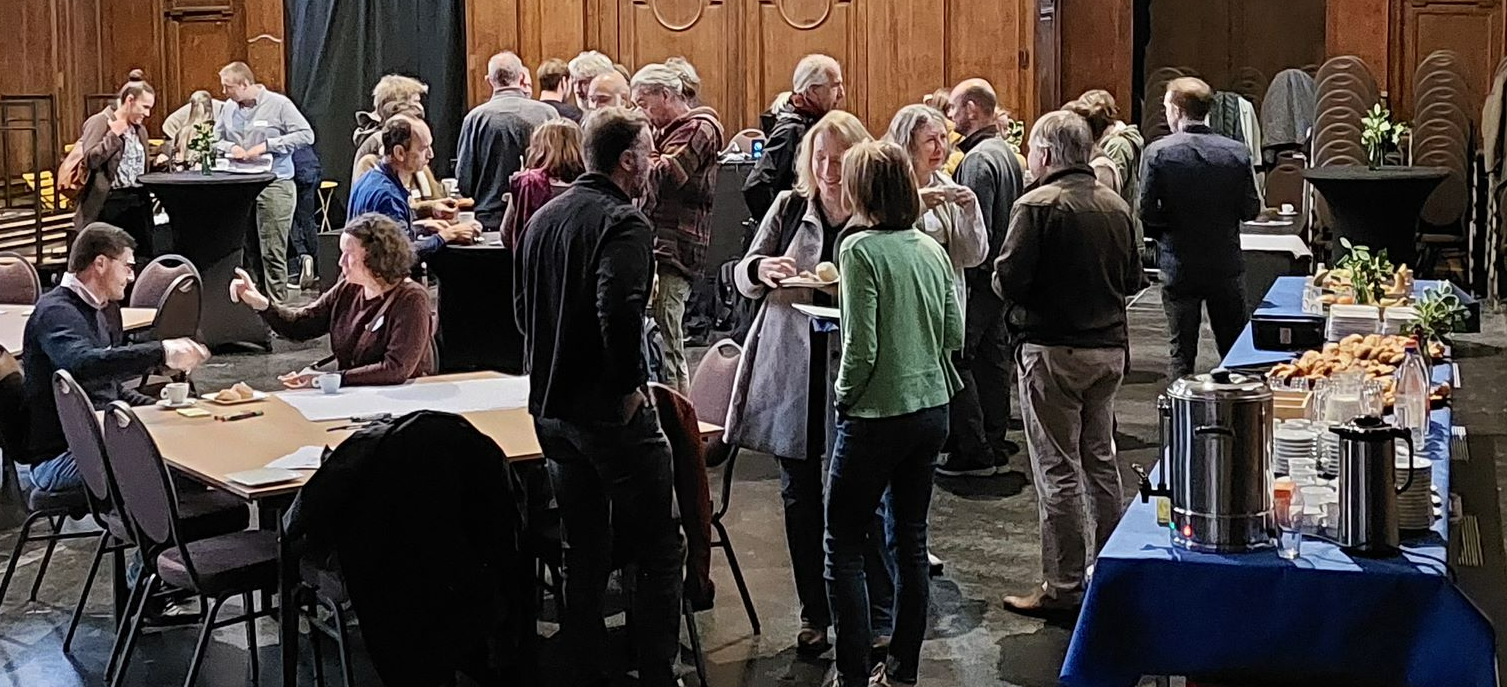 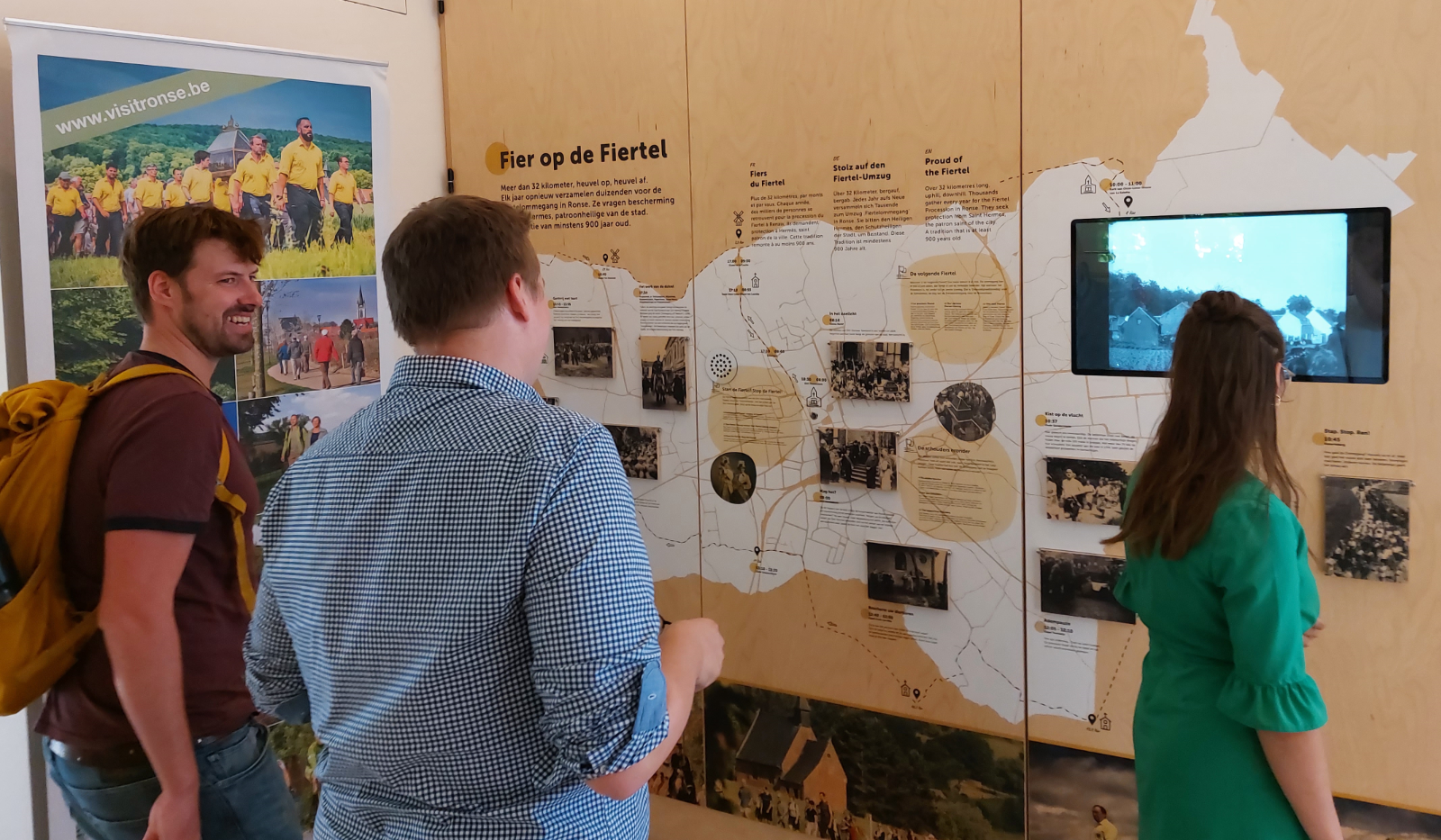 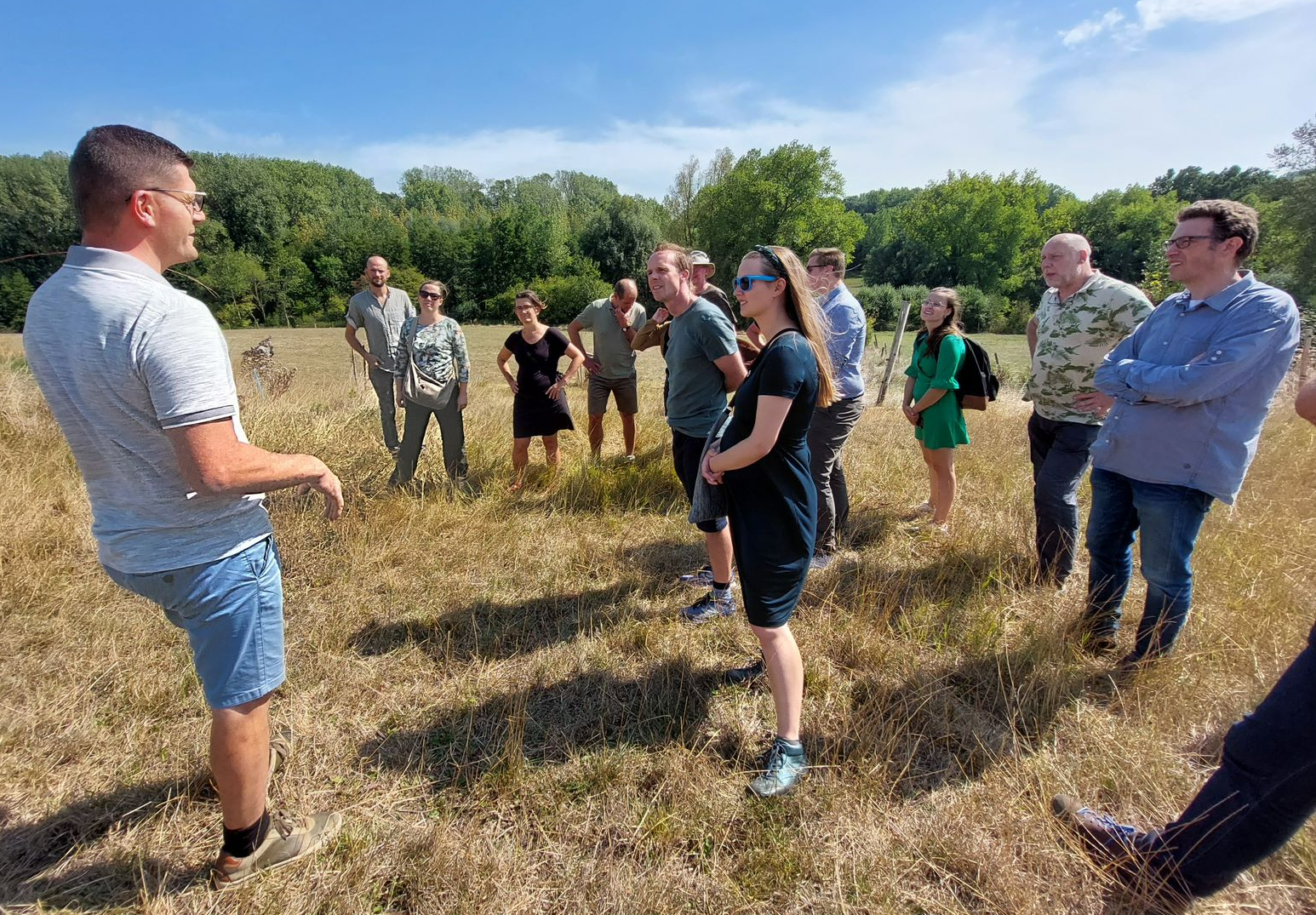 Trots
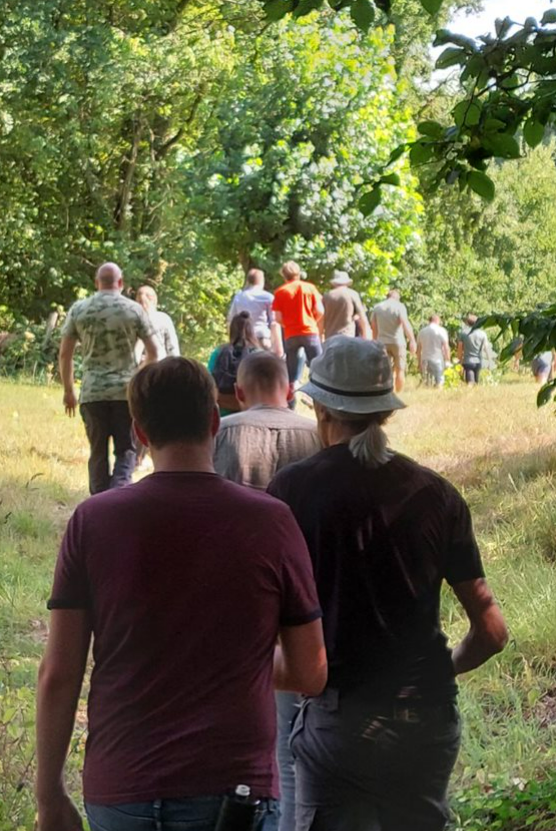 Waanzinnig traject geweest:
Korte tijd
Onzeker decretaal kader
Gebied zonder ervaring met GGW 
Moeilijke maatschappelijke context

 gekomen tot een sterk en gedragen eindproduct


Trots, maar…
[Speaker Notes: Maar!
Dat ik er zo trots op ben, is tegelijkertijd belangrijke kanttekening. 
Ik ben er trots op omdat het eigenlijk schier onmogelijk is om dit op die manier voor elkaar te krijgen. Het is eigenlijk een slecht voorbeeld.
Gebiedsgerichte werking zou zo niet mogen gebeuren. Gehanteerde instrument (wedstrijd, focus op Vlaamse doelen, indicatoren…), staat haaks op wat GGW volgens mij zou moeten zijn, hoe samenwerkingsverbanden moeten groeien van onderuit. 
Ben er trots op dat we hier zonder brokken te maken tussen hebben kunnen laveren; maar was geen senicure.]
Evenwichtsoefening
1/ Onbekend is onbemind 
2/ Balans natuur – landbouw 
3/ Samenwerking: controle houden – loslaten
4/ Balans criteria kandidaatstelling - lokale dynamiek
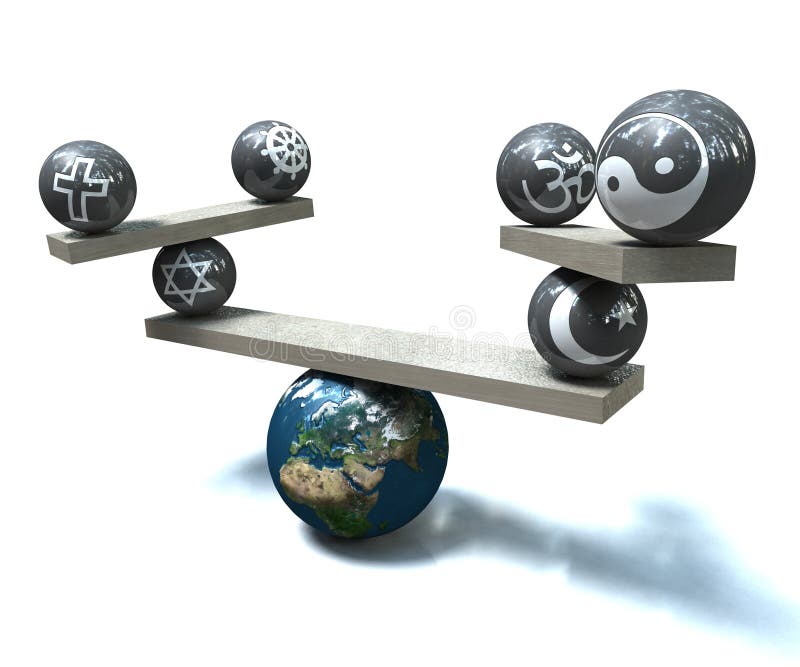 1/ Onbekend is onbemind
Landschapsparken: nieuw voor Vlaanderen
Ontbrekend decretaal kader
	 Vragen & onzekerheid

Opgevangen in SWO
Parc naturel du Pays des Collines 
inspiratie opdoen, ervaring delen 
wat kan lapa betekenen voor lokale landbouw
samenwerking (grasland, bodemzorg…)
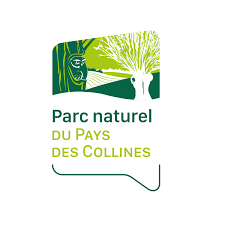 2/ Balans natuur – landbouw
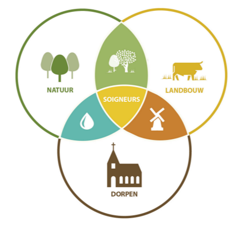 (Moeilijke maatschappelijke context) 
Ingezet op doorsnede: uitdagingen en kansen
Boeiende gesprekken
Soigneurswerkgroepen
Café soignés
Verwevingsmedewerker
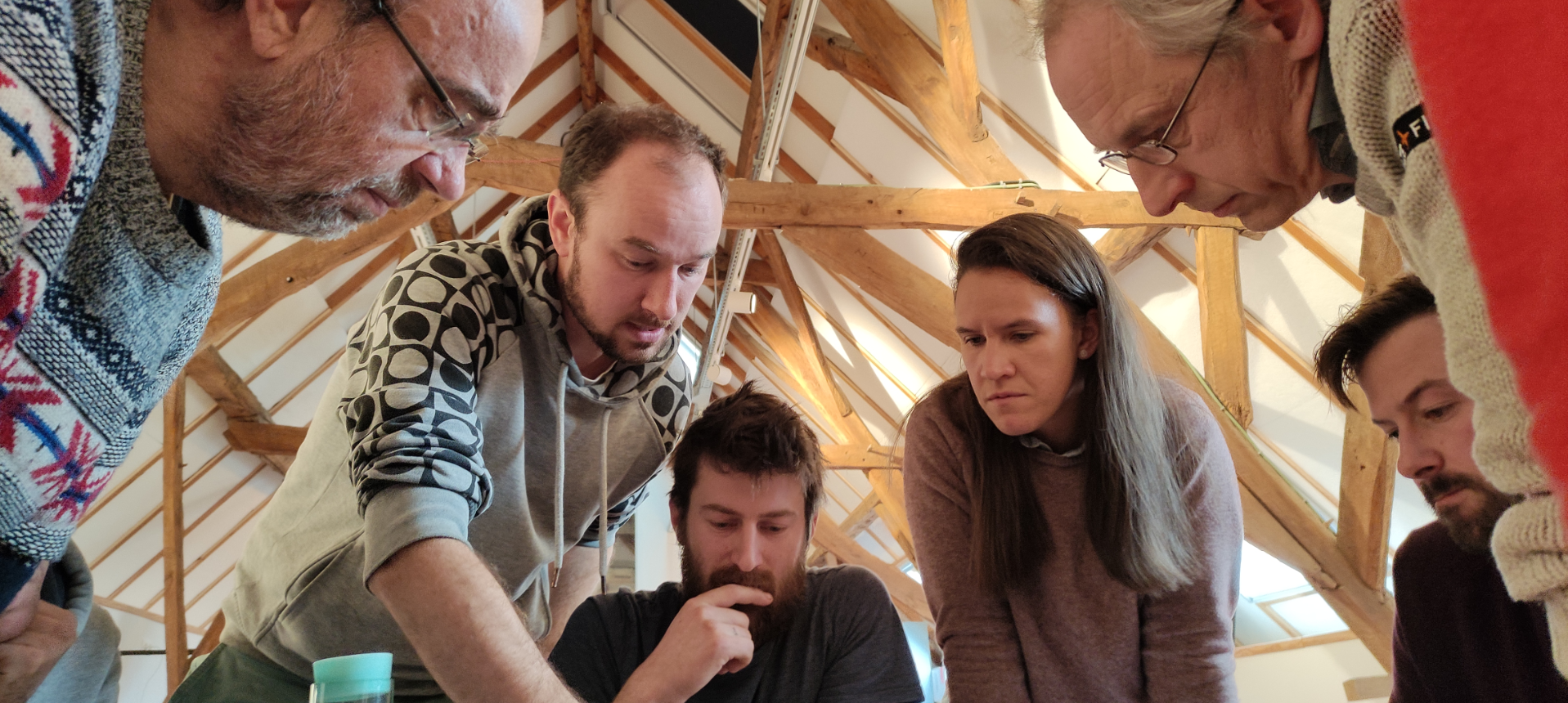 3/ Samenwerking: controle houden – loslaten 			kwestie van vertrouwen
Heeft tijd nodig
Natuur & Landbouw & …
Vlaamse, provinciale en lokale overheden
Lokaal bestuur en middenveld
Middenveld onderling
…

Luisteren, begrip, respect & vertrouwen.
Bewust zijn van de context / geschiedenis
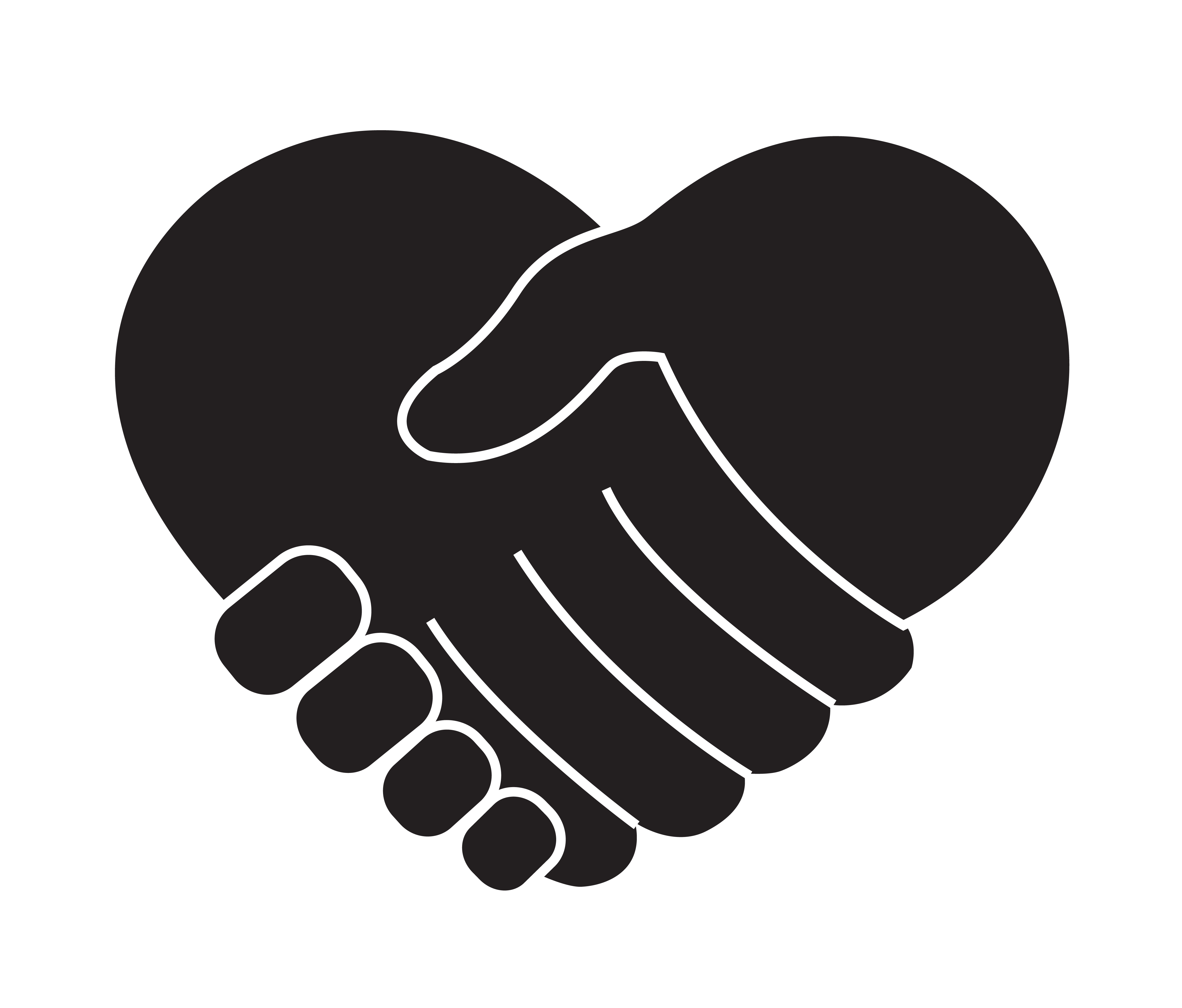 4/ Balans criteria kandidatuur – lokale dynamiek
Wedstrijdformule volgt niet het ritme van de coalitie
	 risicovol

Balanceren – luisteren en voelen – respecteren en integreren
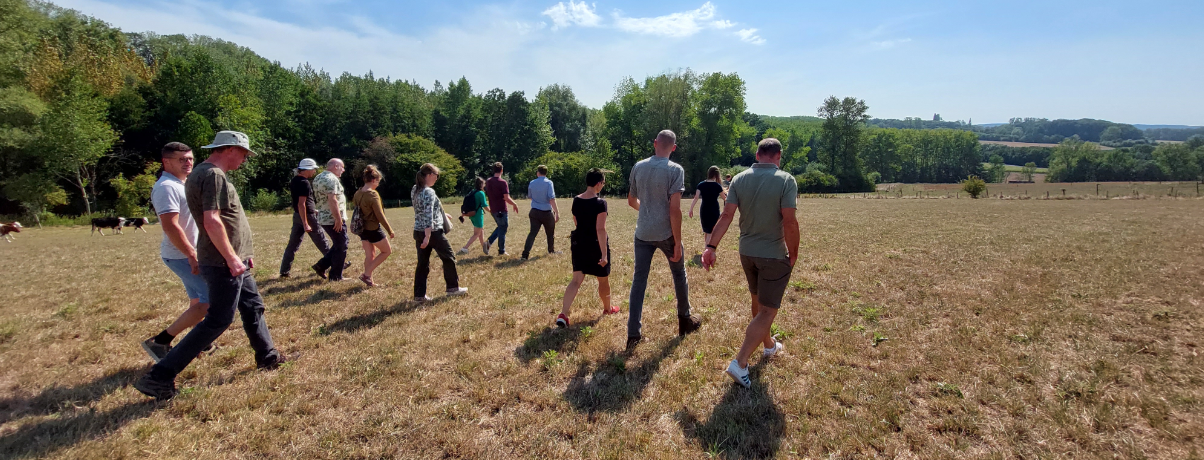 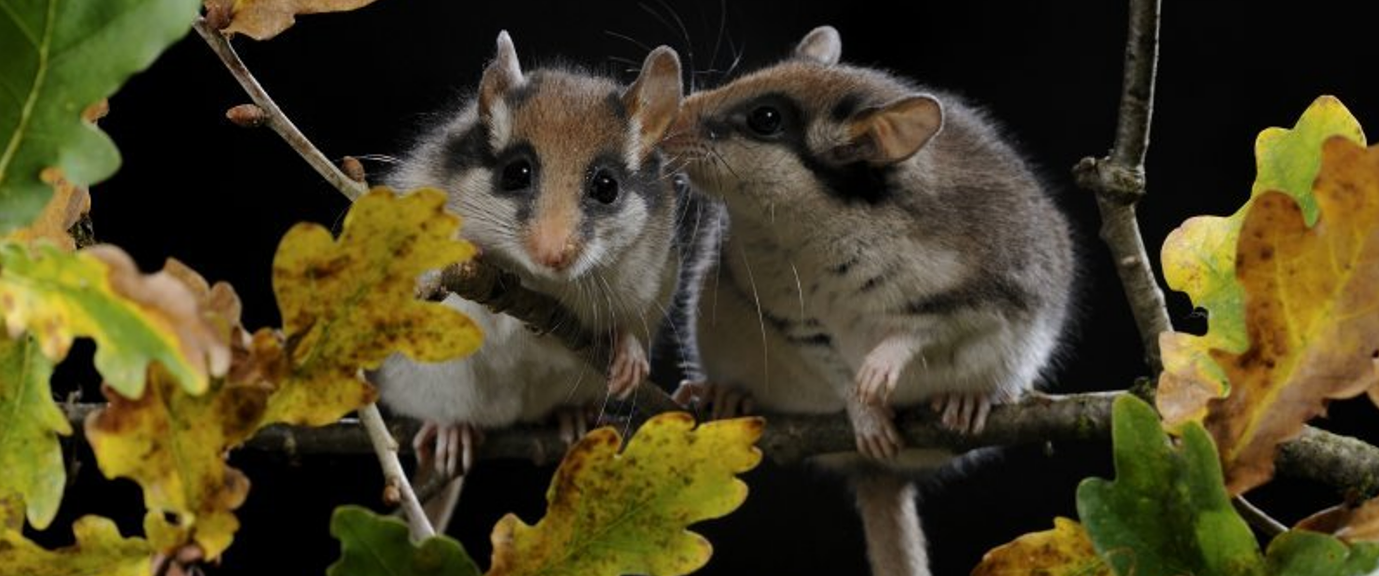 Tips en suggesties
Geïntegreerde gebiedsgerichte werking = maatwerk, groeit gaandeweg
procesgerichte aanpak nodig
	

Dialoog is een toverwoord!
faciliteren van dialoog en investeren in lerend netwerk is van onschatbare waarde.


Vertrouwen geven aan lokale gebiedscoalities, vertrouwen in de kracht van een bottom-up aanpak.
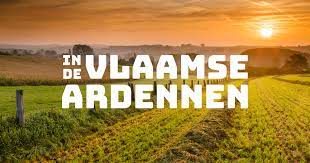 Wat gaat de toekomst brengen?
Hopelijk die felbegeerde erkenning! 

Rust.
Hartslag/ritme van de lokale coalitie volgen. 

Vertrouwen.
Tijd nemen om vertrouwen op te bouwen. 

Co-creatie door een sterk participatie–model.
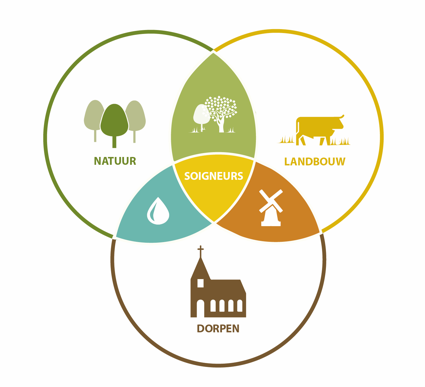 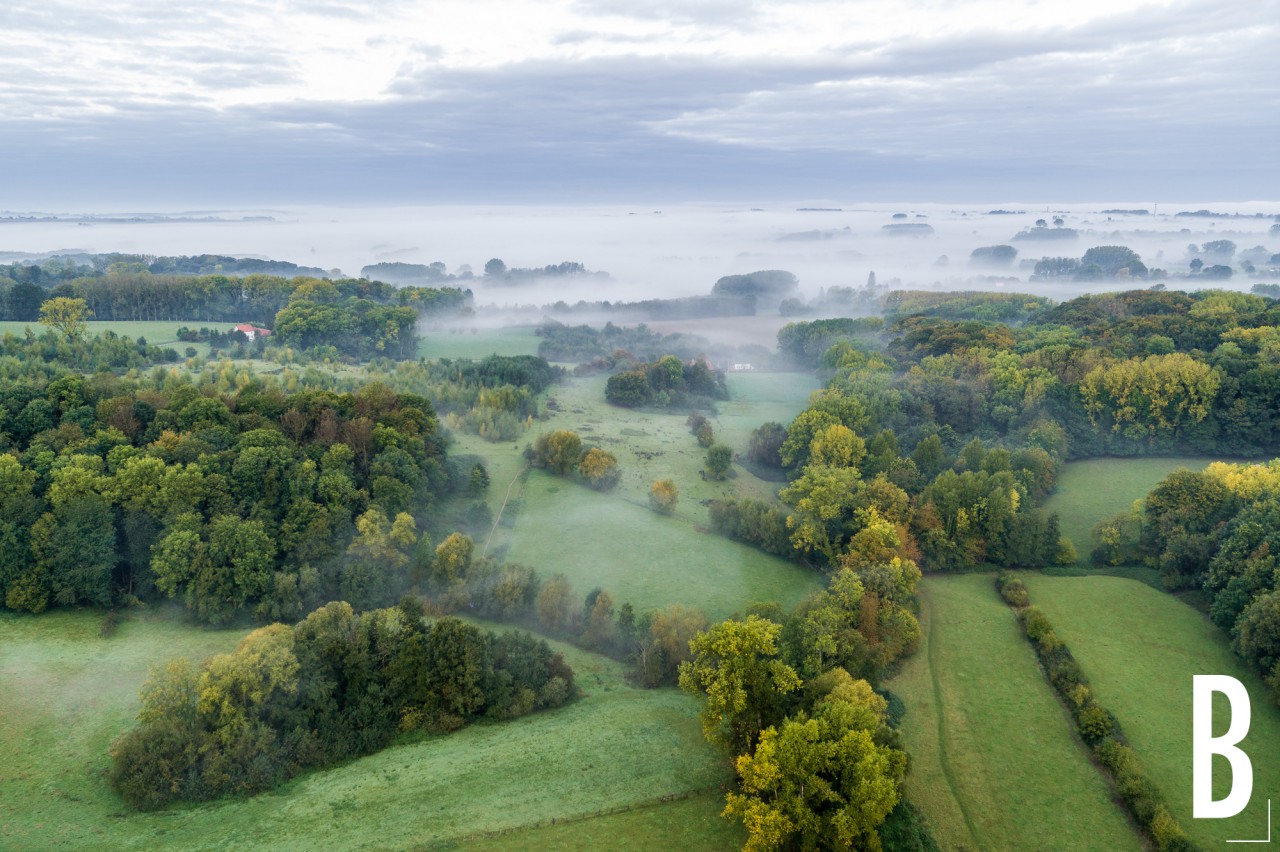 In de Vlaamse Ardennen!